Colorado Academic Standards 2020Computer Science
1
Information and Purpose
During the 2016 legislative session, the Colorado General Assembly passed House Bill 16-1198 requiring the Colorado Department of Education to develop voluntary academic standards for computer science for secondary students. The Colorado State Board of Education approved the standards on 4/11/18.
The voluntary high school Computer Science standards do not specify grade level standards, rather the standards can be implemented throughout the high school grades.
2
Guiding Principles for the Development of Standards
Transparent
Inclusive
Research-informed
Consistent
Substantive
Improvement-oriented
3
[Speaker Notes: Transparent: The department will make every attempt to ensure the decisions and processes for the standards review and revision process are public.

Inclusive: The department will strive to engage key stakeholders in each phase of the standards review and revision process. The review process will include substantial and frequent opportunities for the public to weigh in on every standard.

Research-informed: Throughout the standards review and revision process, the department will base its recommendations on research, lessons learned from other states, and objective, third-party reviews of the Colorado Academic Standards.

Consistent: The standards review and revision process will be consistent with statutory requirements and with past standards reviews.

Substantive: The standards review and revision process will focus on the substance of the actual standards themselves.

Improvement-oriented: The purpose of the standards review and revision process is to improve what exists today rather than start from scratch. The review process will improve Colorado’s current standards based on the feedback of Colorado educators, education leaders, parents, students, community and business leaders, and higher education leaders.]
Standards Development: Roles and Responsibilities
4
Committee Decision Making Process
The committee considered the following factors as they developed the standards:
What needs do computer science high school educators have?
What are the prevalent Computer Science standards in the nation and overseas?
What would be the effect (positive or negative) on classroom teaching and student learning?
What might be the potential cost (i.e., financial, staff time and training)?
How could the standards be designed to accommodate potential K-8 Computer Science standards?
5
Turn and TalkConsider your school or district staff and other stakeholders:What impact do you anticipate the Computer Science standards might have on the work you do collectively?
6
New Standards Document
7
New Colorado Academic Standards Document
Three Standards with Prepared Graduate Statements
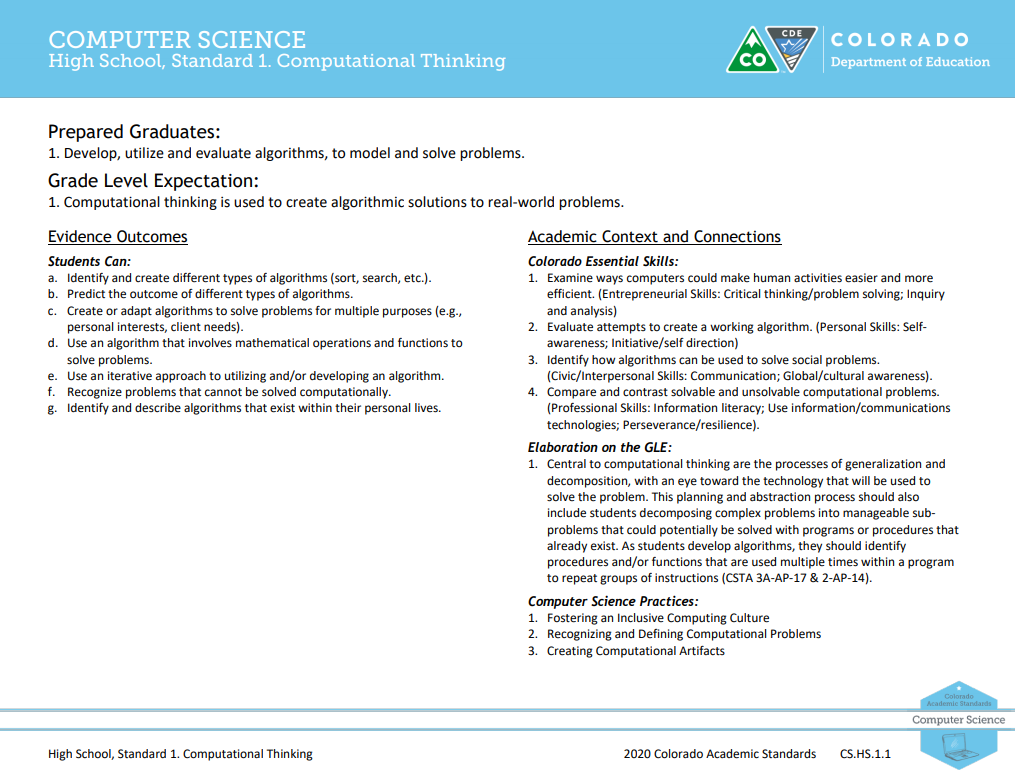 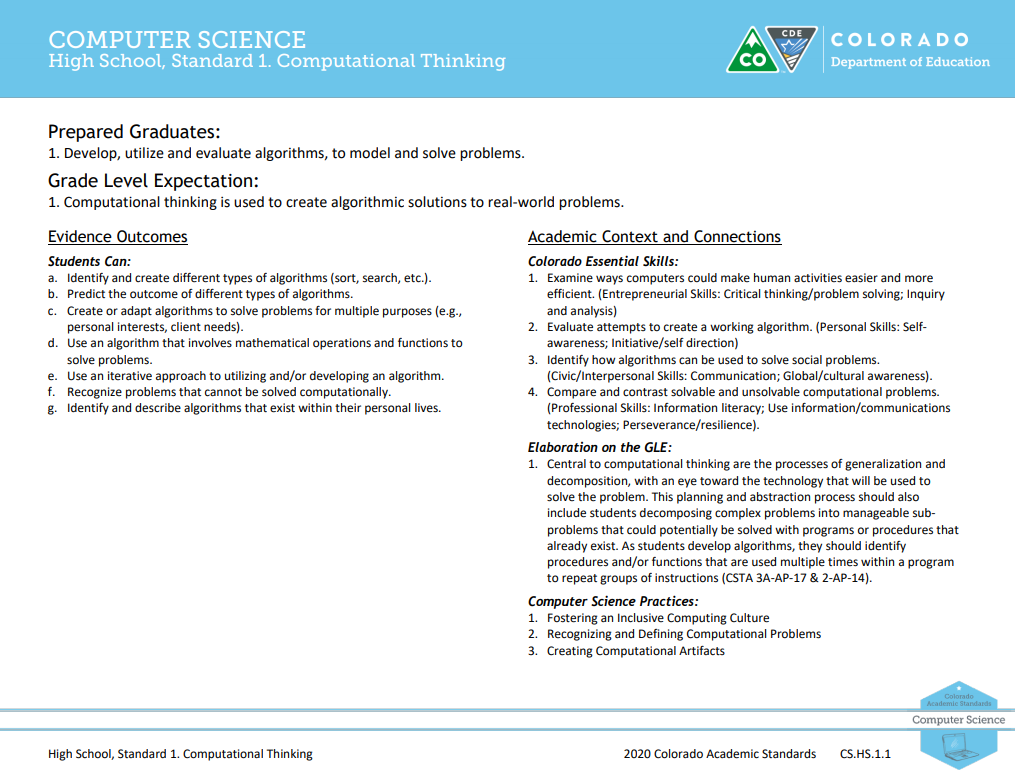 2018 Computer Science Standards
New Colorado Academic Standards Document
Grade Level Expectations transform standards from topics into learning objectives
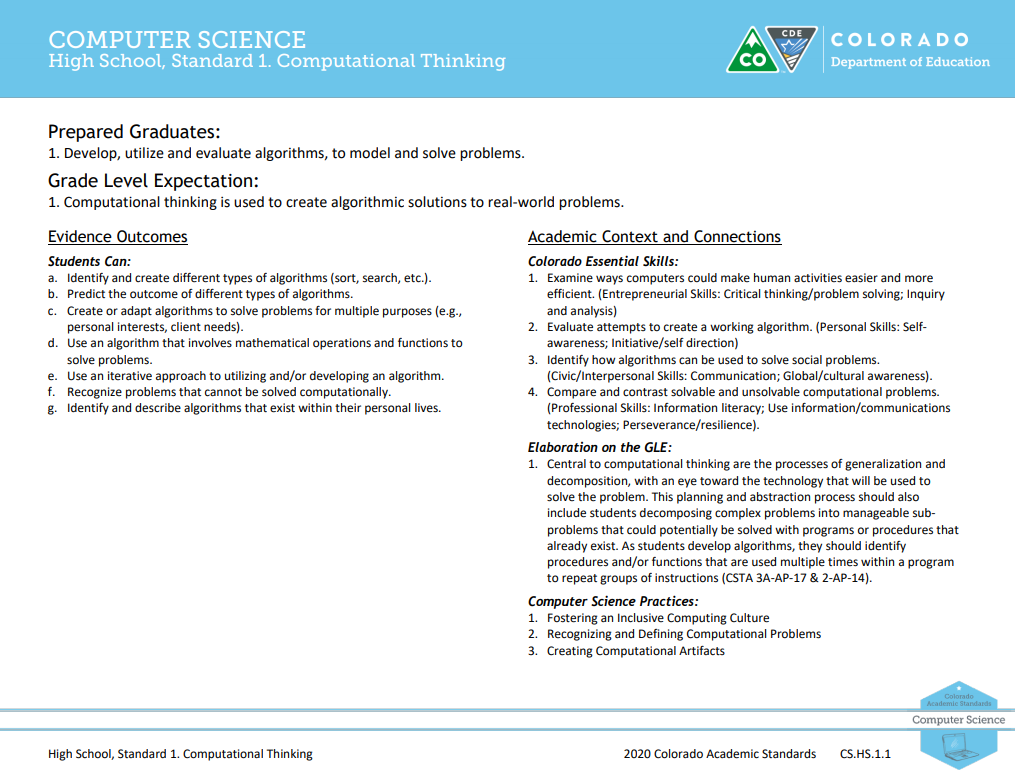 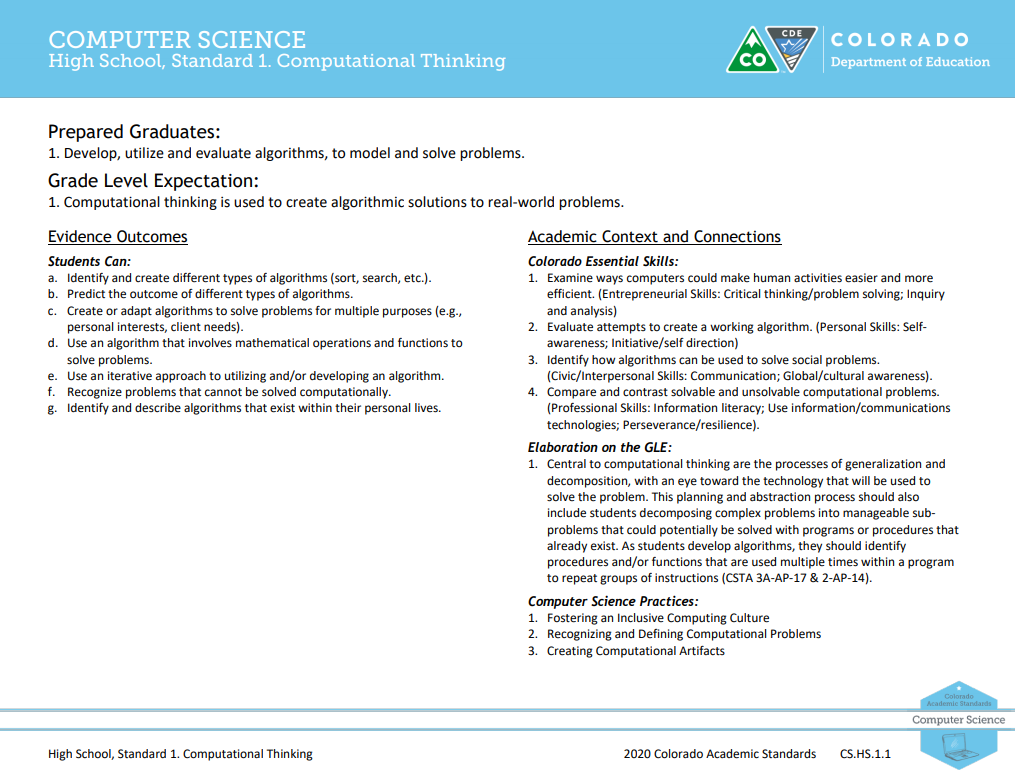 2018 Computer Science Standards
New Colorado Academic Standards Document
Evidence Outcomes are measurable
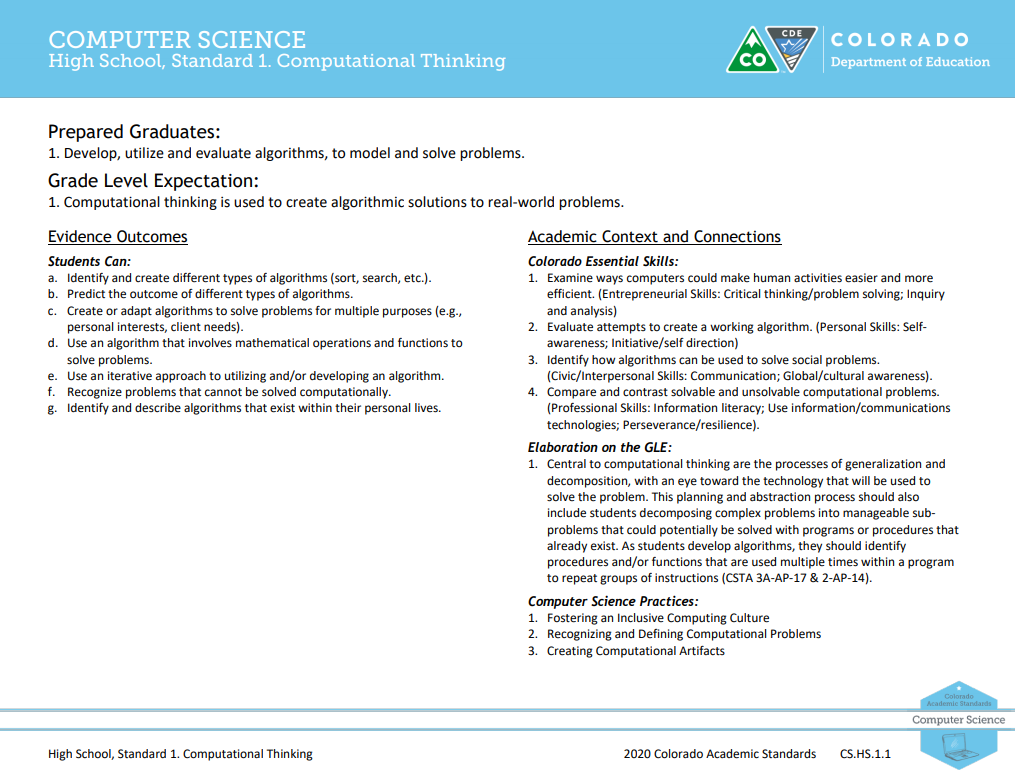 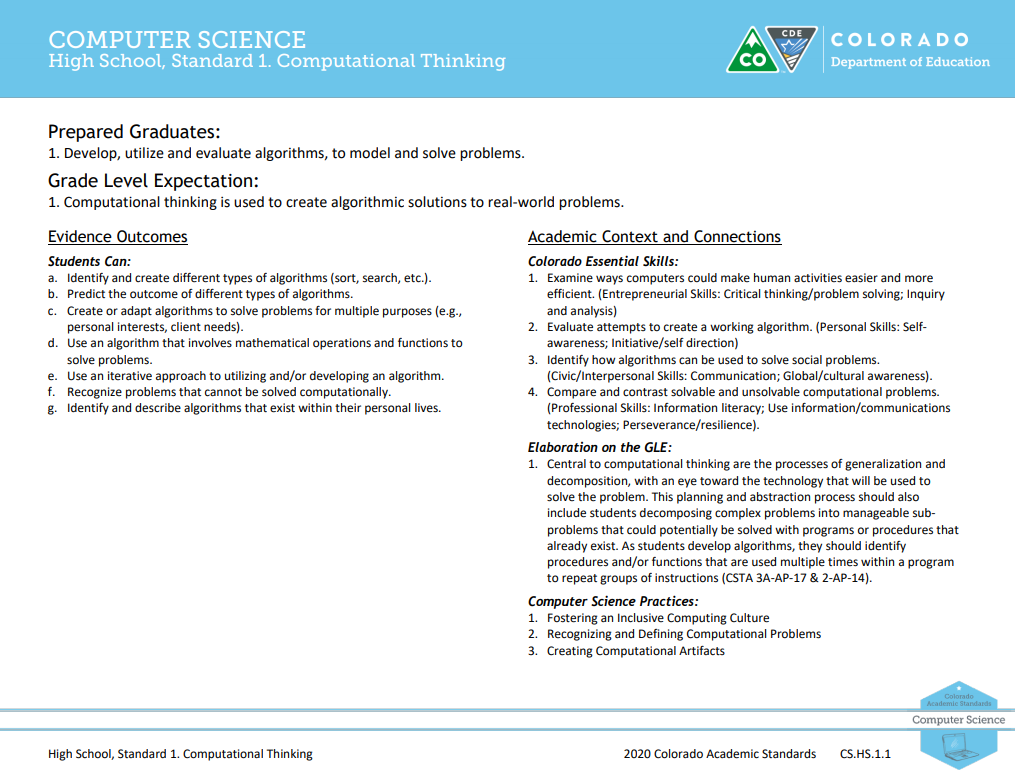 2018 Computer Science Standards
New Colorado Academic Standards Document
Essential Skills translate learning in workplace readiness
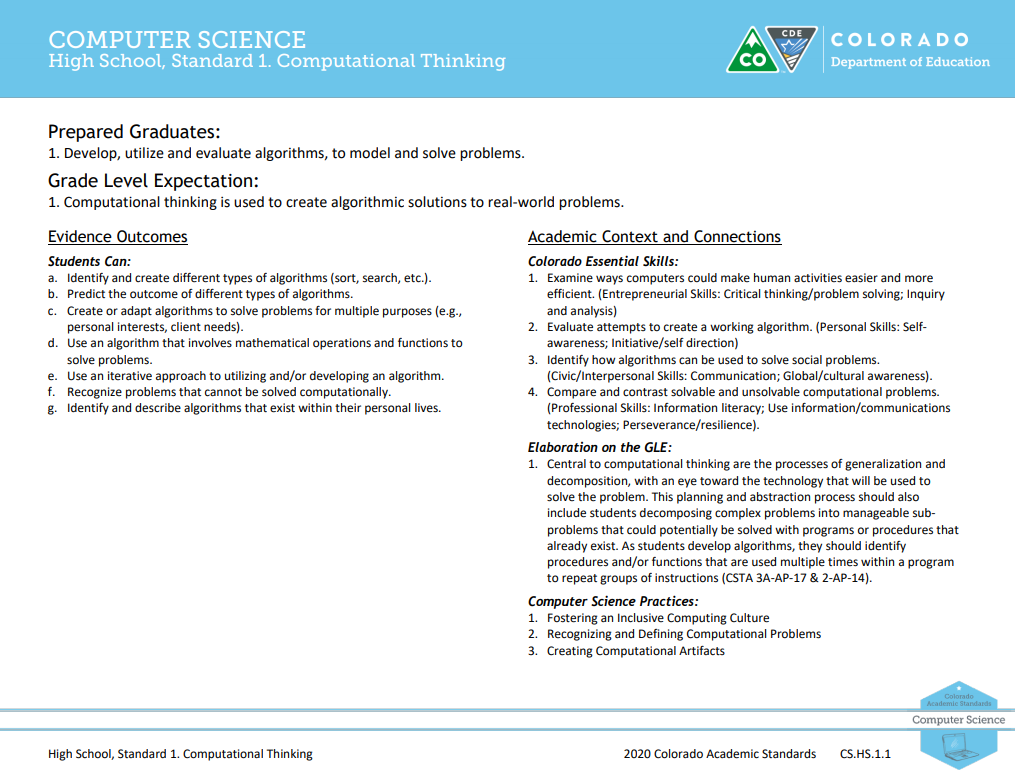 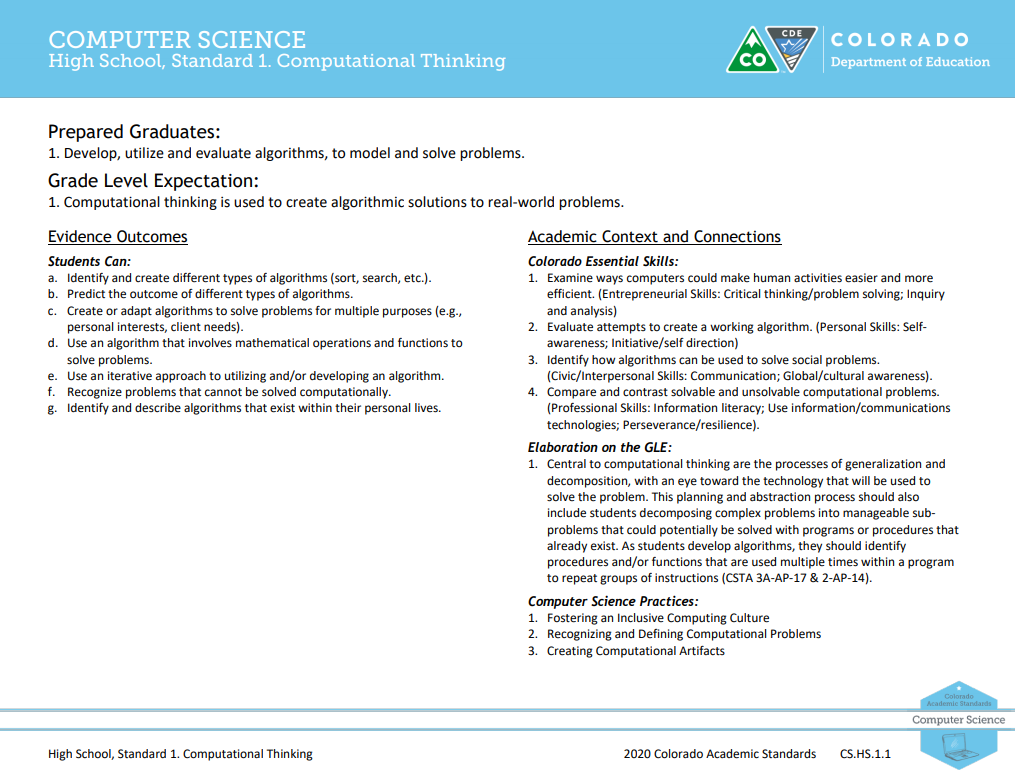 2018 Computer Science Standards
New Colorado Academic Standards Document
Computer Science Practices are professional thinking and behavioral attributes
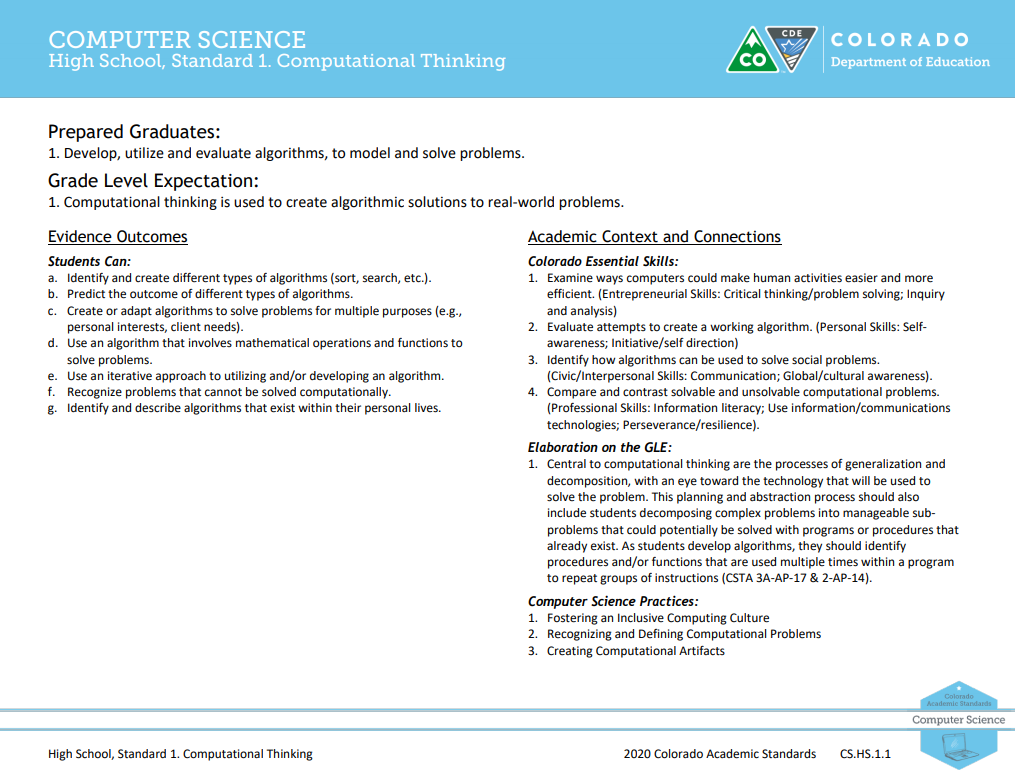 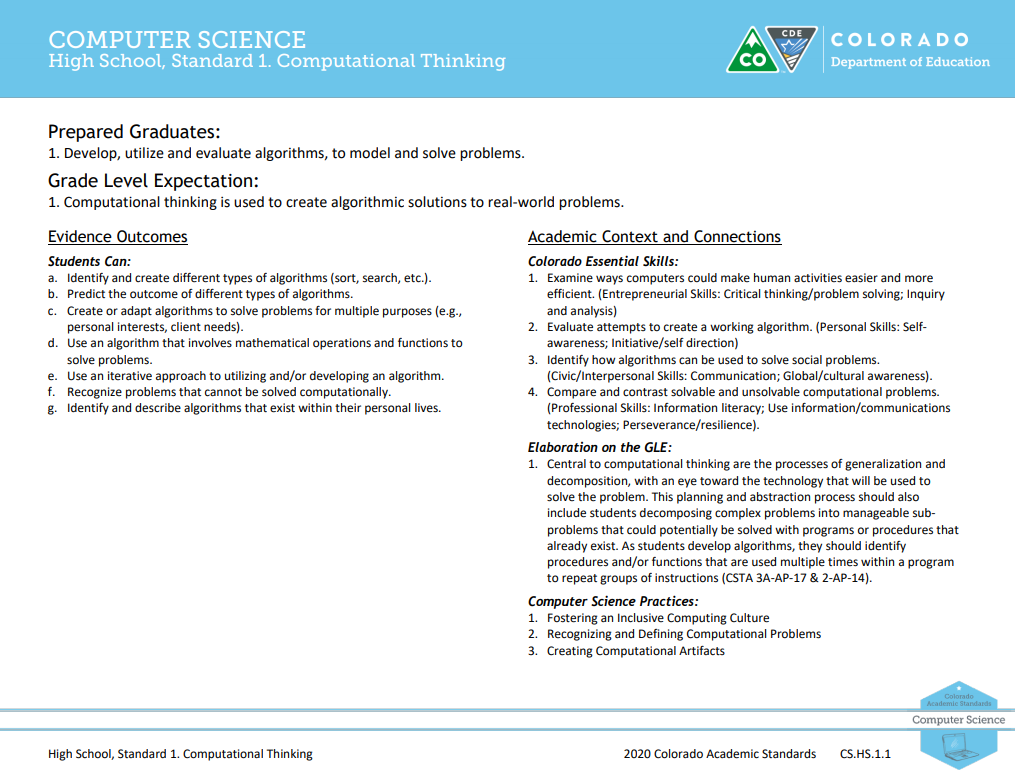 2018 Computer Science Standards
New Colorado Academic Standards Document